Diagram & Icon Library - Community 3 of 3
April 2012
These are the official icons and diagrams of VMware, Inc. VMware allows the use of these icons and diagrams in derivative works by VMware Community members to illustrate virtualization concepts and IT architectures only if the VMware copyright and terms of use are clearly displayed. The VMware icons and diagrams cannot be altered in any way. Please contact Christine Gemassmer cgemassmer@vmware.com with any questions or to request permission for commercial re-publication of the VMware icons and diagrams.

Please include the following statements on any derivative works created with the official VMware Icons and Diagrams:
This document was created using the official VMware icon and diagram library. Copyright © 2012 VMware, Inc. All rights reserved. This product is protected by U.S. and international copyright and intellectual property laws. VMware products are covered by one or more patents listed at http://www.vmware.com/go/patents.
VMware does not endorse or make any representations about  third party information included in this document, nor does the inclusion of any VMware icon or diagram in this document imply such an endorsement.
Copyright © 2012 VMware, Inc. All rights reserved. This product is protected by U.S. and international copyright and intellectual property laws. VMware products are covered by one or more patents listed at http://www.vmware.com/go/patents.
VMware Logo
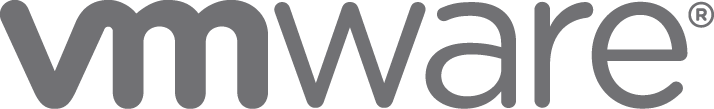 VMware vCenter Server
VMware vCenter Server
Manage
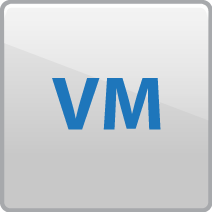 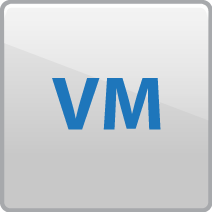 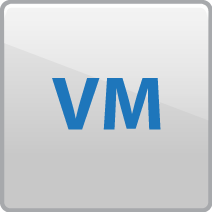 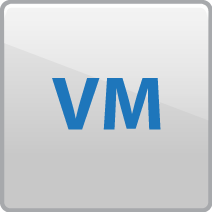 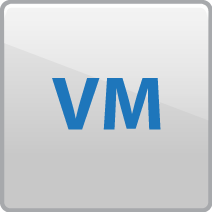 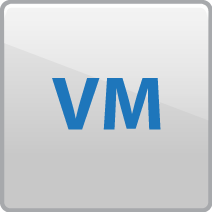 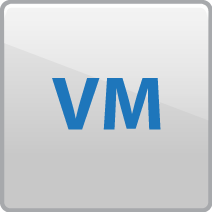 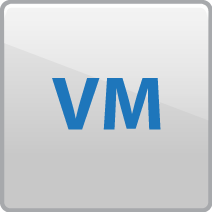 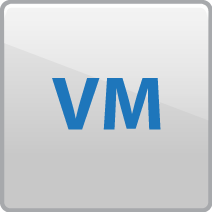 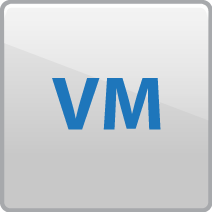 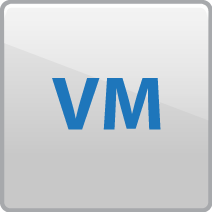 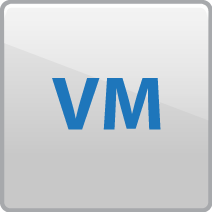 VMware vSphere
VMware vSphere
VMware vSphere
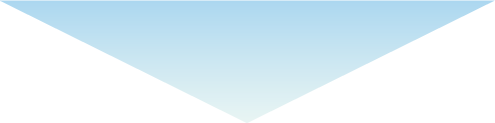 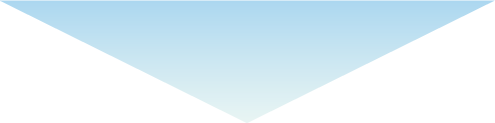 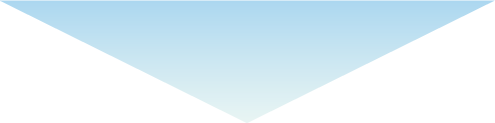 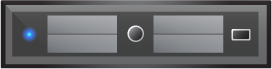 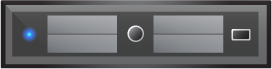 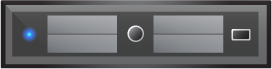 VMware vCenter Server
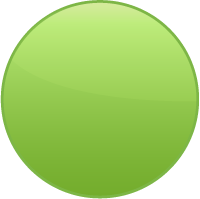 VMware
vCenter Server
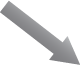 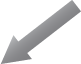 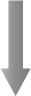 Automation
Unlocks the power of VMware vSphere
 through proactive 
management
Visibility
Deep visibility into every level of thevirtual infrastructure
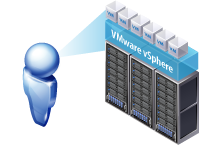 Scalability
Scalable & Extensible management platform
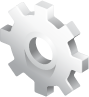 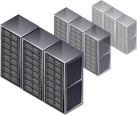 VMware vCenter Orchestrator
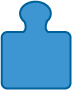 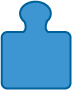 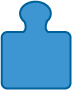 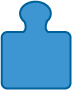 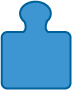 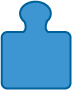 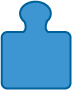 Browse Access
Web Service
vCenter Orchestrator
Client Application
vCenter
SMTP
JDBC
XML
SSH
WMI
VI3
Workflow Engine
Workflow Library
vCenter
Server
Directory
Services
Orchestrator
Database
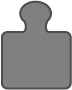 3rd Party
Plug-In
VMware vCenter Orchestrator
Task Management
Automated
Provisioning
Intelligent
Deployment
VM Tracking
Decommissioning
VMware vCenter Orchestrator
VMware vCenter HeartBeat
Heartbeat Diagnostics
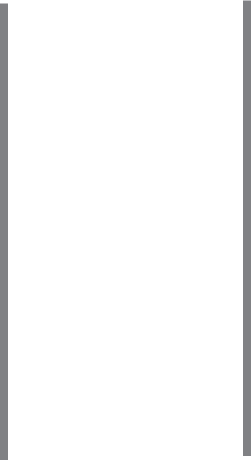 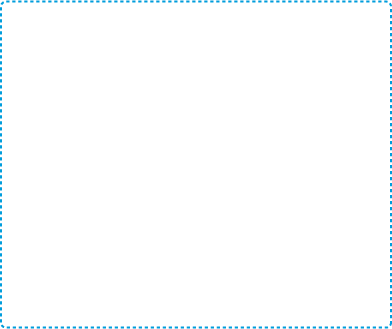 Fully Monitored Redundancy Framework (Heartbeat)
PRIMARY SERVER
SECONDARY SERVER
vCenter Server
vCenter Server
WAN
MONITORING
REPLICATION
FAILOVER
SWITCHBACK
ROLLBACK
Application
Management Framework
Data
Data
OS
OS
LAN
HEARTBEATCHANNEL
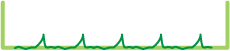 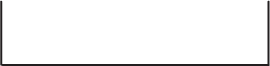 +
Persistent Connection Layer
P2P, P2V, or V2V FAILOVER
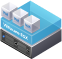 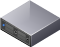 VMware vCenter CapacityIQ Overview
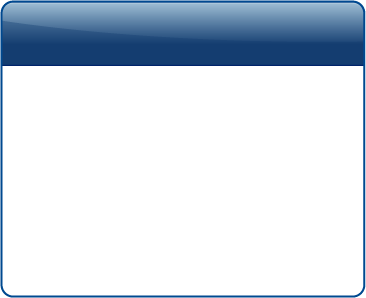 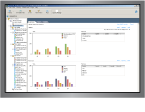 Analysis Engine
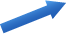 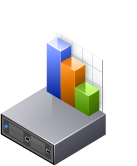 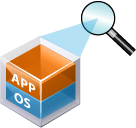 Capacity Dashboard
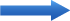 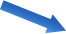 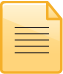 VM Profiling
Capacity Modeling
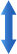 Virtual Datacenter
Capacity Plan
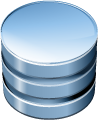 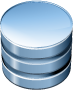 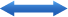 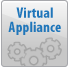 Shipped as a
Virtual Appliance
vCenter Server
Database
CapacityIQDatabase
VMware vCenter Lab Manager Overview
Web Browser
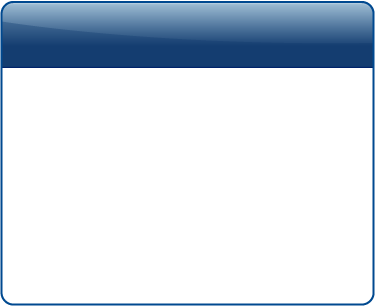 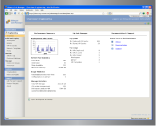 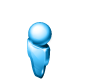 Lab Manager Server
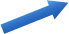 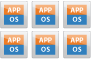 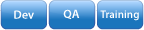 IT
Administrator
Portal
Workspaces
VM Configuration
Library
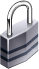 Web Browser
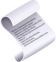 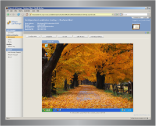 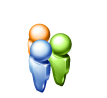 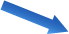 User Quotas
Roles & Rights
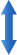 App Owners,
Dev & QA,
Support,
Training,
Demos
Self-Service
Portal
API
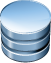 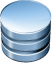 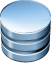 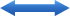 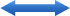 vCenter Server
Database
Lab Manager
Database
3rd party
Tools
VMware vCenter Chargeback Overview
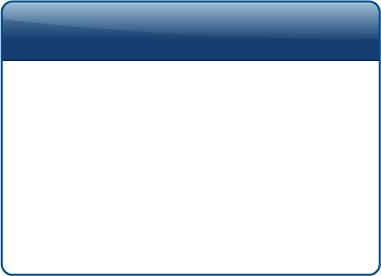 vSphere Client
vCenter Chargeback
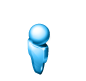 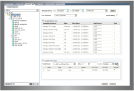 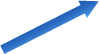 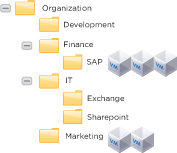 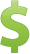 Cost Configuration
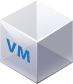 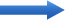 Web Browser
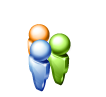 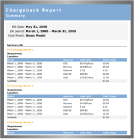 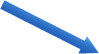 Cost Modeling
Chargeback Hierarchy
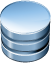 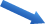 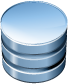 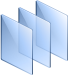 API
Reports/Bills
vCenter Server 
Database
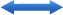 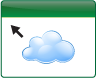 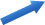 Chargeback
Database
3rd Party
Tools
VMware
vCloud Director
vCenter AppSpeed Overview
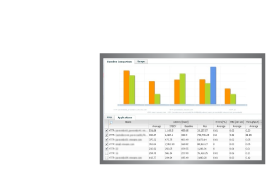 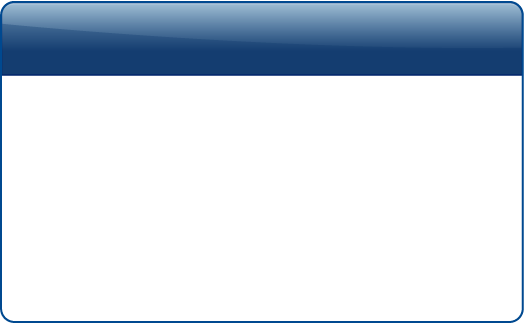 AppSpeed Server
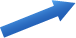 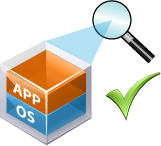 View datacenter &
application-level
reports and dashboard
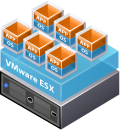 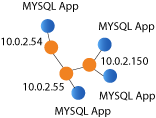 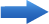 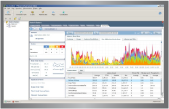 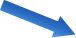 Discovers & Maps
Monitors Performance
vs. SLAs
Dive into specific tiers,
transactions, DB tables
and queries
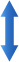 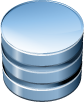 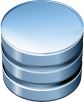 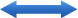 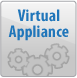 Shipped as a 
Virtual Appliance
vCenter Server 
Database
AppSpeed
Database
VMware vCenter Site Recovery Manager
VMware vSphere
Site A (Primary)
Site B (Recovery)
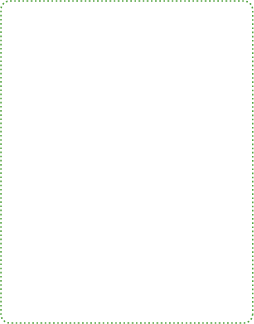 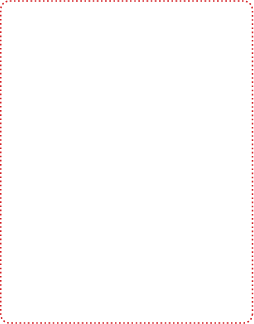 VMware
vCenter Server
Site Recovery
Manager
VMware
vCenter Server
Site Recovery
Manager
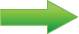 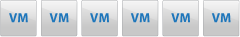 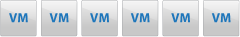 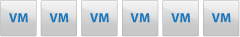 VMware vSphere
VMware vSphere
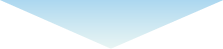 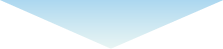 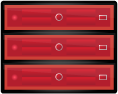 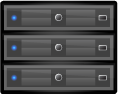 Servers
Servers
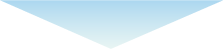 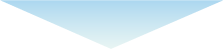 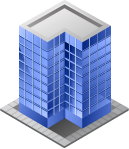 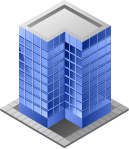 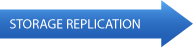 VMware vCenter Site Recovery Manager
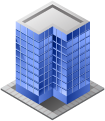 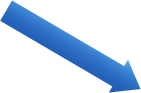 Site 1
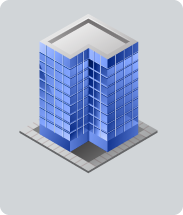 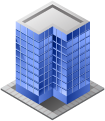 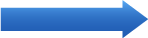 Site 2
SMB Shared Recovery Site
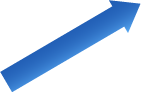 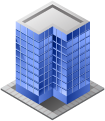 Site 3
VMware Server
VMware vSphere
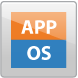 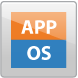 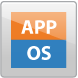 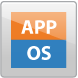 VMware Server
Windows or Linux OS
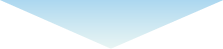 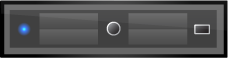 VMware View
VMware vSphere
User Experience
Virtual Desktop
OS, Data, Apps
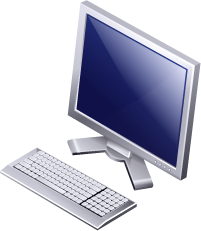 OS, Provisioning
& Update
Thin Client
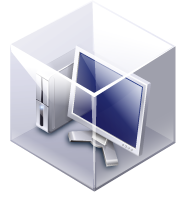 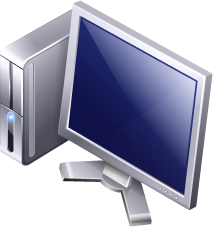 User Data &
Personalization
Desktop
Desktop VM
• Disaster Recovery
• Security
• Availability & Backup
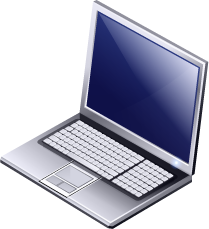 Application
Virtualization
Laptop
VMware View
Linked
Clones
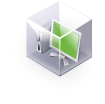 Centralized Virtual
Desktops
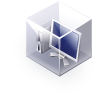 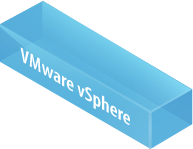 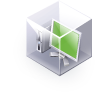 Platform
VMware vSphere
For Desktops
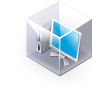 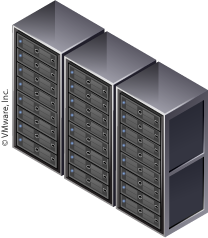 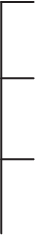 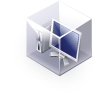 Management
VMware View Manager,
VMware View Composer,
VMware ThinApp
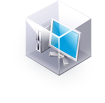 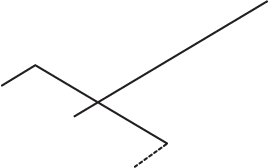 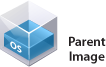 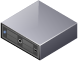 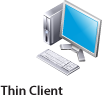 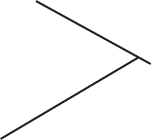 Parent 
Image
VMWARE
VIEW MANAGER
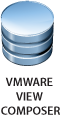 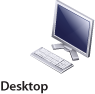 Thin Client
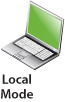 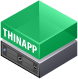 VMWARE
VIEW
COMPOSER
Desktop
Local
Mode
User Experience
PCoIP, Print,
Multi-Monitor Display,
Multimedia,
USB Redirection,
Local Mode
VMWARE
THINAPP
VMware View
TRADITIONAL VDI
VMWARE VIEW COMPOSER
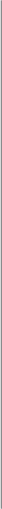 Linked
Clones
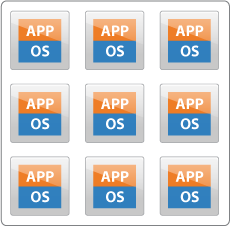 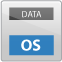 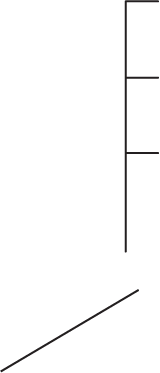 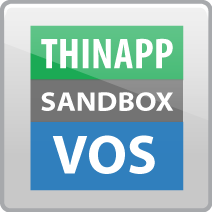 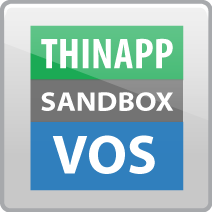 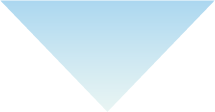 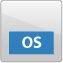 Parent
Image
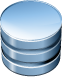 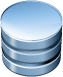 VMWARE
THINAPP
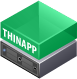 VMWARE
VIEW
COMPOSER
VMware View
VMware View Manager
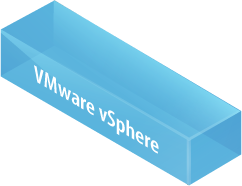 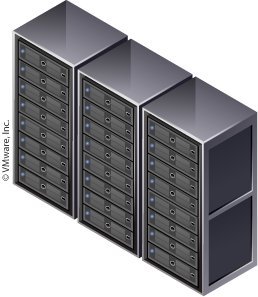 Unified Access
Blade
PCs
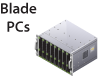 Terminal
Servers
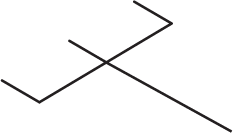 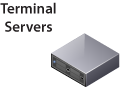 Physical
PCs
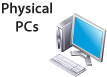 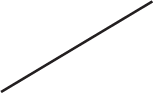 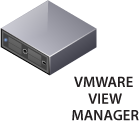 VMWARE
VIEW
MANAGER
VMware View
Offline Desktop
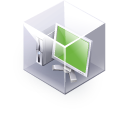 Centralized Virtual
Desktop
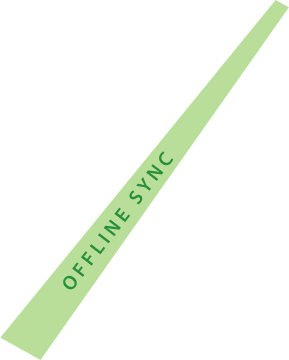 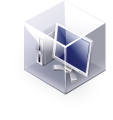 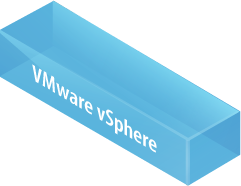 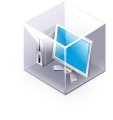 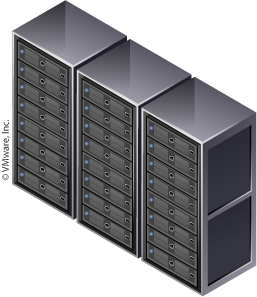 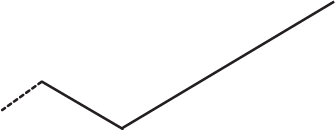 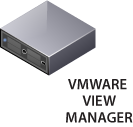 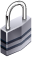 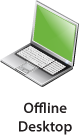 VMWARE
VIEW
MANAGER
Offline
Desktop
VMware ThinApp
Sales &
Executives
Partners &
Contractors
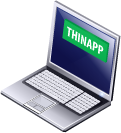 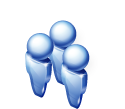 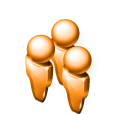 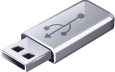 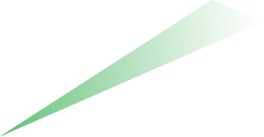 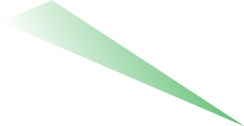 VMware ThinApp
ACE or
Standalone
Physical PC
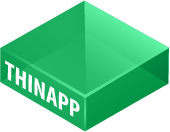 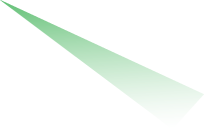 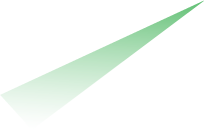 Knowledge
Workers
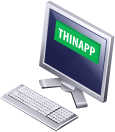 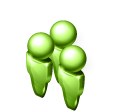 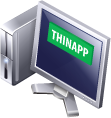 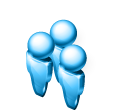 VDI or
Thin Client
Blade PC or
Network Share
VMware ThinApp
VMware vSphere
User Experience
Virtual Desktop
OS, Data, Apps
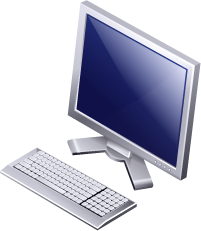 PERSONA
Thin Client
User Data &
Personalization
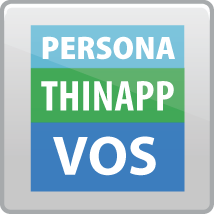 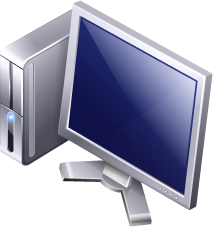 THINAPP
Desktop
Application
Virtualization
• Flexibility
• Security
• Availability
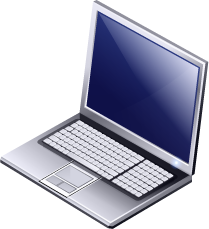 VOS
Laptop
Provisioning & Update
VMware ThinApp Elements
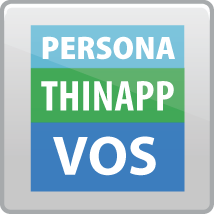 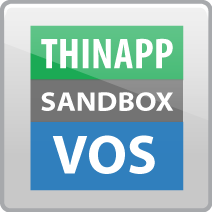 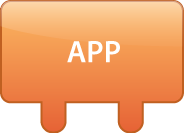 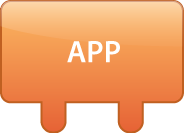 PERSONA
VOS
THINAPP
DATA
SANDBOX
VOS
VMware Studio
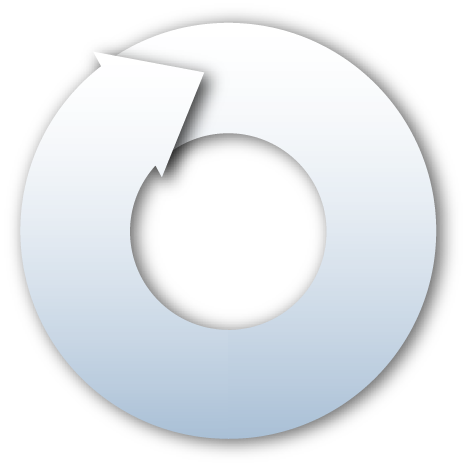 Configure,
Package,
Update
VMware Studio
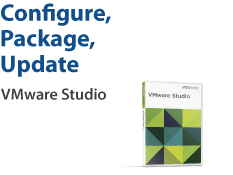 Validate
 VMware Ready
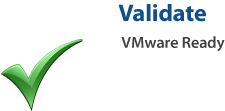 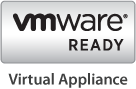 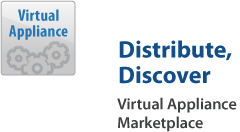 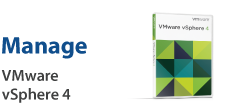 Virtual Appliance
Manage
 VMware
vSphere 4
Distribute,
Discover
 Virtual Appliance
Marketplace
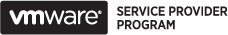 Host as Service
 VSPP
VMware vCloud
VMware vCloud
vCloud Technology
vCloud APIs
VMware Ready Cloud Services
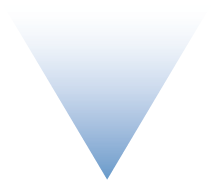 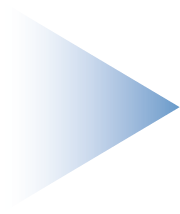 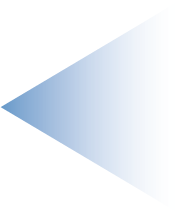 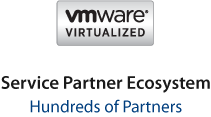 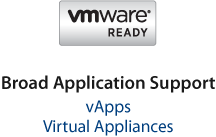 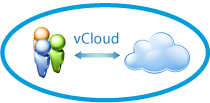 Service Partner Ecosystem
Hundreds of Partners
Broad Application Support
vApps
Virtual Appliances
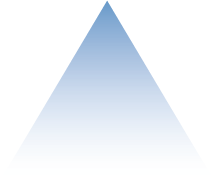 Cloud OS
Allocation
Aggregation
Abstraction
Flexible Cloud Deployment Models = Choice
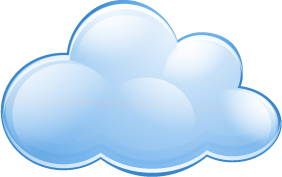 Hybrid Cloud
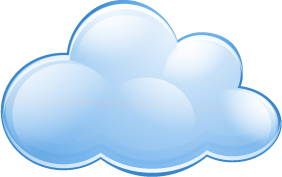 APP
Loads
APP
Loads
APP
Loads
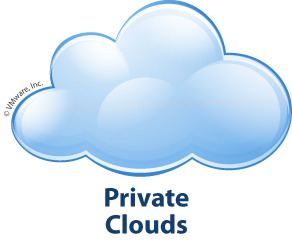 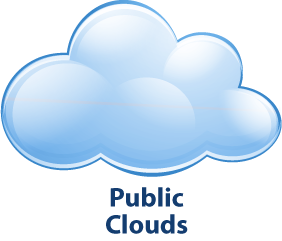 Management
Management
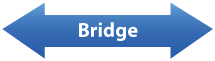 VMware vSphere
VMware vSphere
Public Clouds
Private Clouds
VMware vCloud Director
Organization 1
Organization m
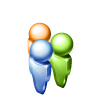 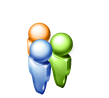 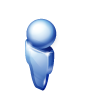 Users
IT
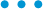 VMware vCloud Director
Public Clouds
User Portals
Catalogs
Security
VMware vCloud API
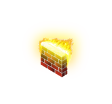 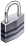 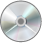 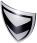 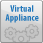 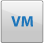 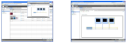 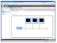 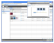 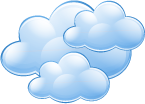 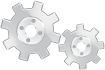 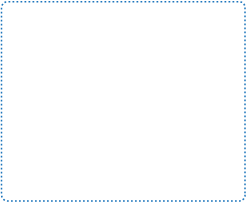 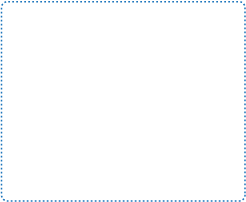 Virtual Datacenter 1 (Gold)
Virtual Datacenter n (Silver)
VMwarevShield
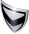 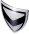 Programmatic
Control and
Integrations
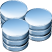 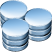 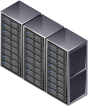 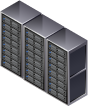 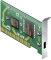 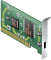 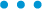 VMware
vCenter Server
VMware
vCenter Server
VMware
vCenter Server
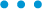 VMware vSphere
VMware vSphere
VMware vSphere
Secure Private Cloud
[Speaker Notes: All icons separated out.]
Desktop Solutions
VMware vSphere
Disaster Recovery
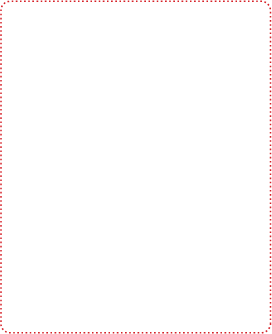 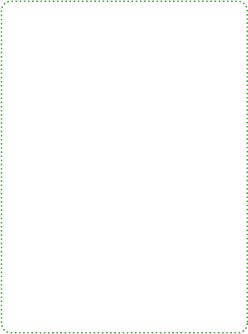 Virtual Desktops
Virtual Desktops
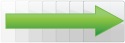 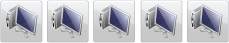 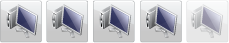 VMware vSphere
VMware vSphere
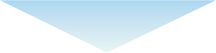 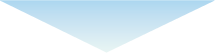 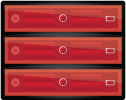 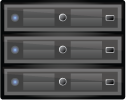 Servers
Servers
Desktop Solutions
Internal Cloud
Secure Managed Service
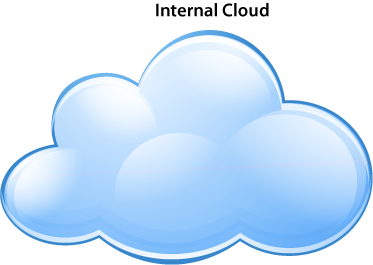 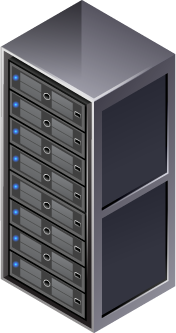 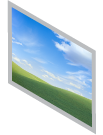 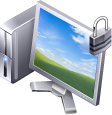 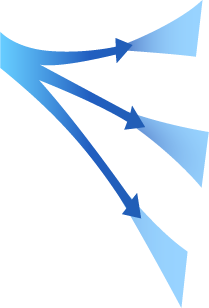 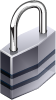 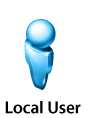 Local User
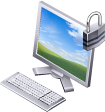 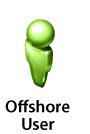 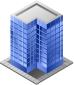 Offshore
User
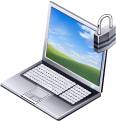 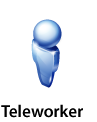 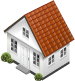 Teleworker
Desktop Solutions
OS Migration
OS Migration
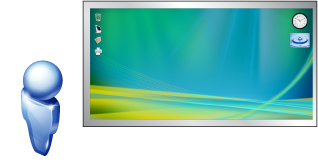 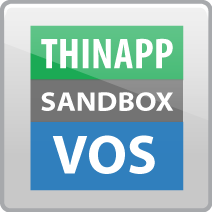 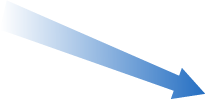 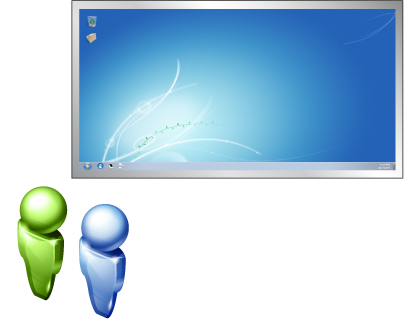 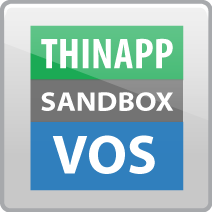 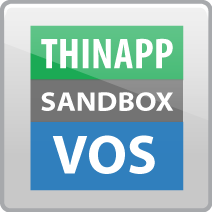 Windows Vista
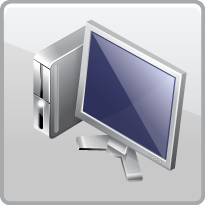 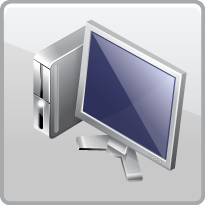 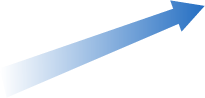 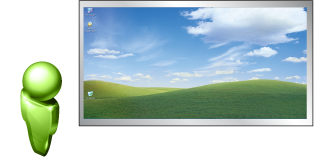 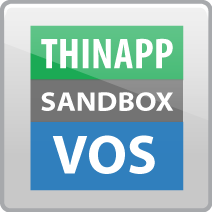 Windows 7
Windows XP
Desktop Solutions
App Migration
DevelopCustom in-house apps,3rd-party/vertical solutionsand commercial apps.
Upgrade / MigrateUpgrade or migrate existing legacy apps without having to remediate code.
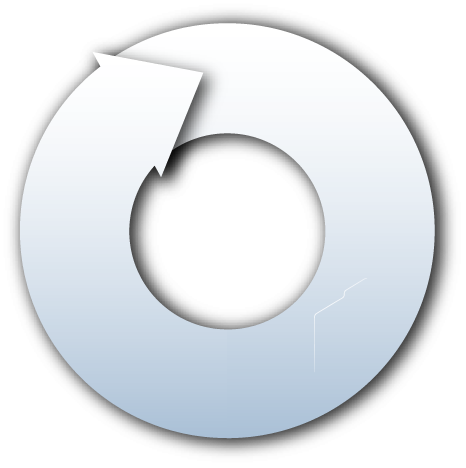 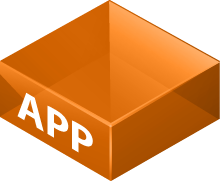 Upgrade
or Patch
PackageApps inside EXE andMSI files with nosource changes.
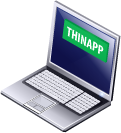 VMwareThinAppVirtual OSVirtual RegistryVirtual File System
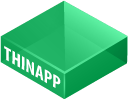 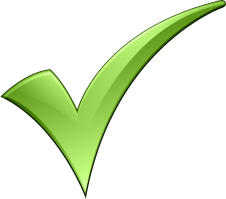 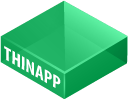 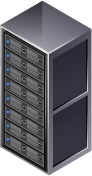 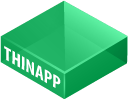 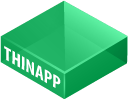 DeployApps using existing management tools and infrastructure.
TestApps against desktopImages and other appswith real-time diagnostics.
[Speaker Notes: Savings data came from the IDC study that VMware commissioned.]
Desktop Solutions
ROBO - Centralized
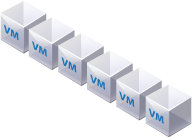 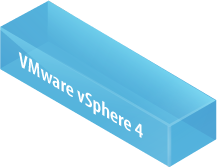 Datacenter
Headquarters
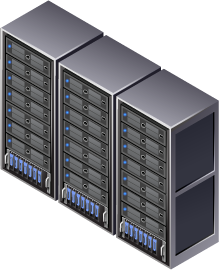 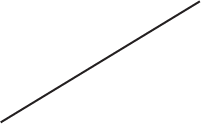 Remote
Office
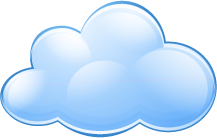 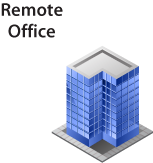 WAN
Desktop Solutions
ROBO - Distributed
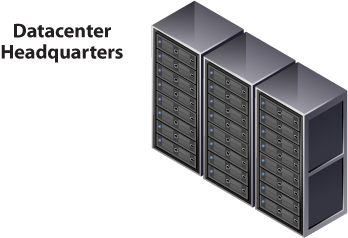 Datacenter
Headquarters
Remote
Office
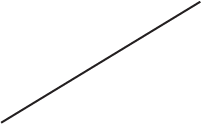 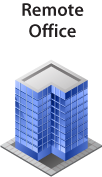 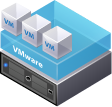 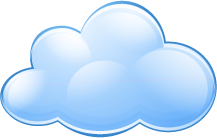 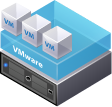 WAN
Desktop Solutions
Security & Compliance
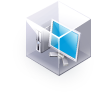 Centralized Virtual
Desktop
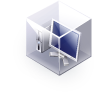 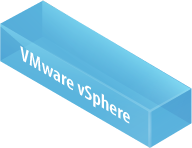 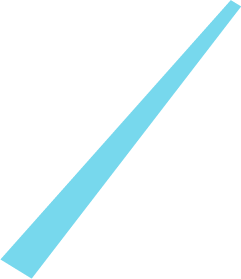 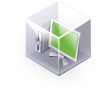 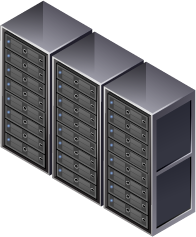 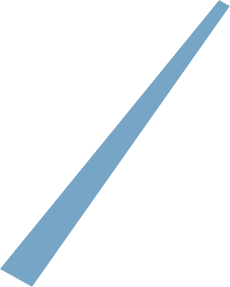 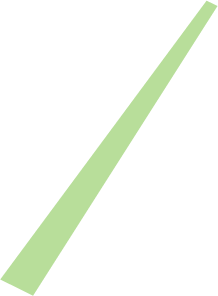 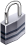 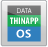 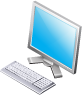 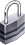 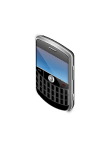 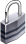 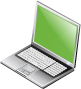